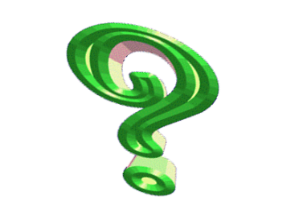 BÐ lµm gì ®Ó thÓ hiÖn
 tình yªu víi bè mÑ
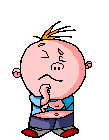 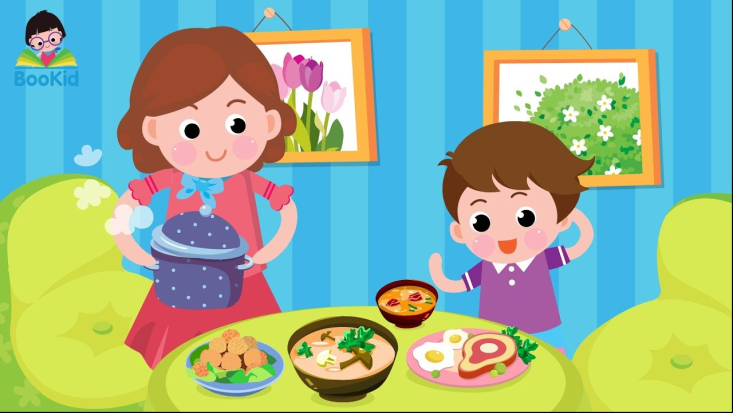 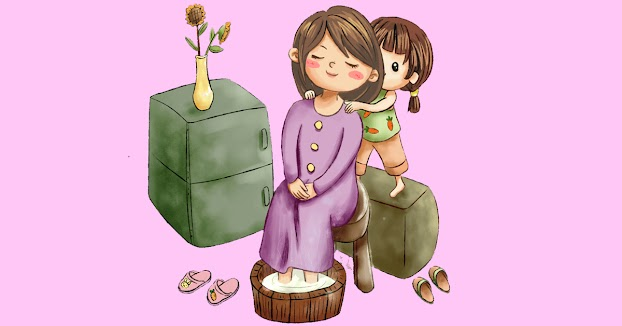 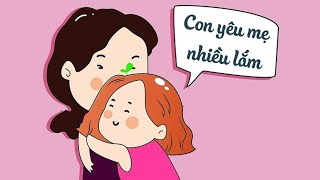 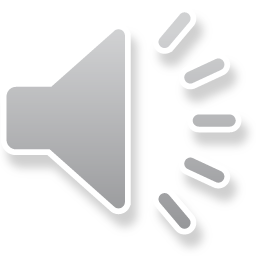 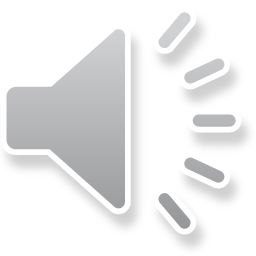 Trß ch¬i “Ai nhanh ai giỏi”
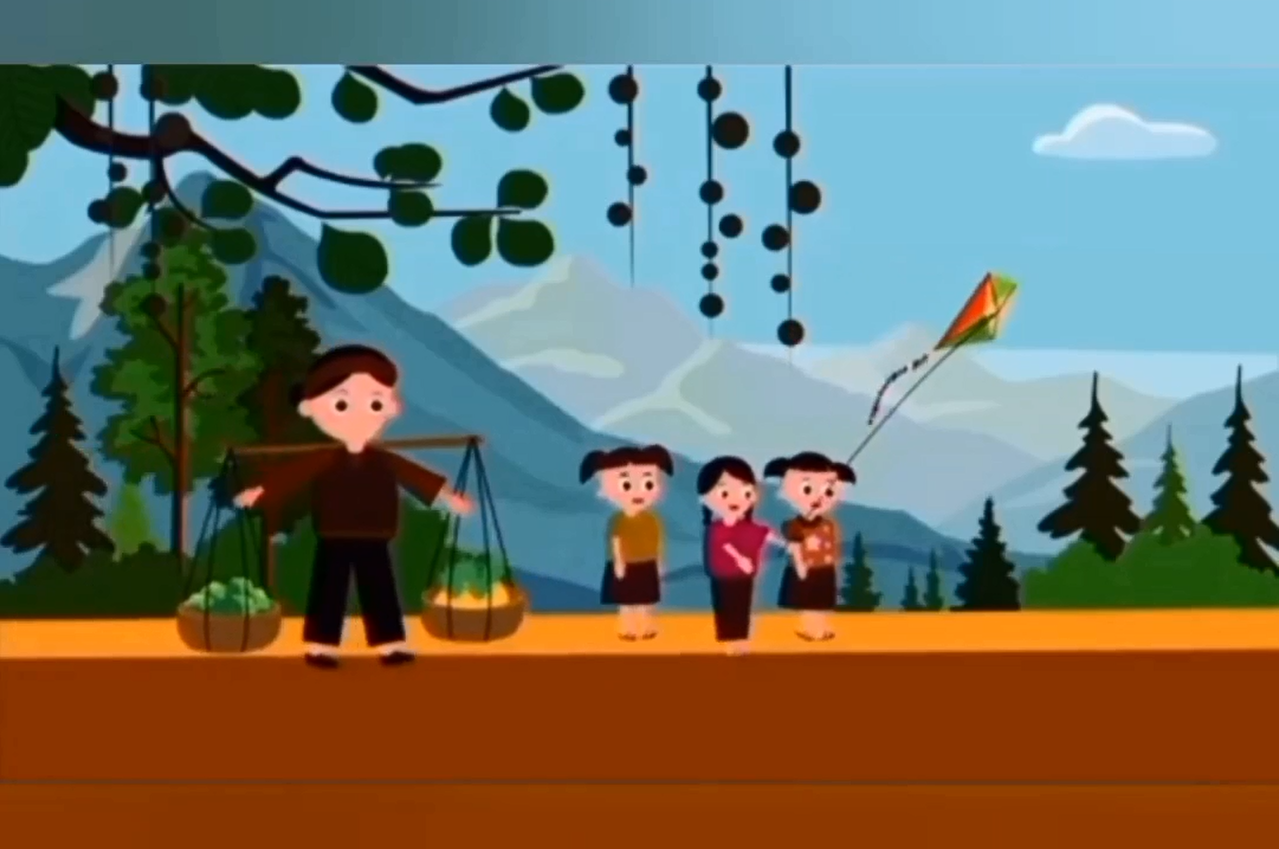 5
4
1
2
3
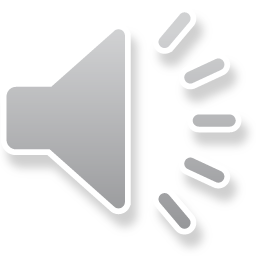 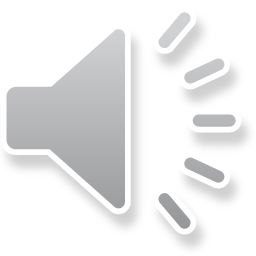 Trß ch¬i “Ai nhanh ai giỏi”
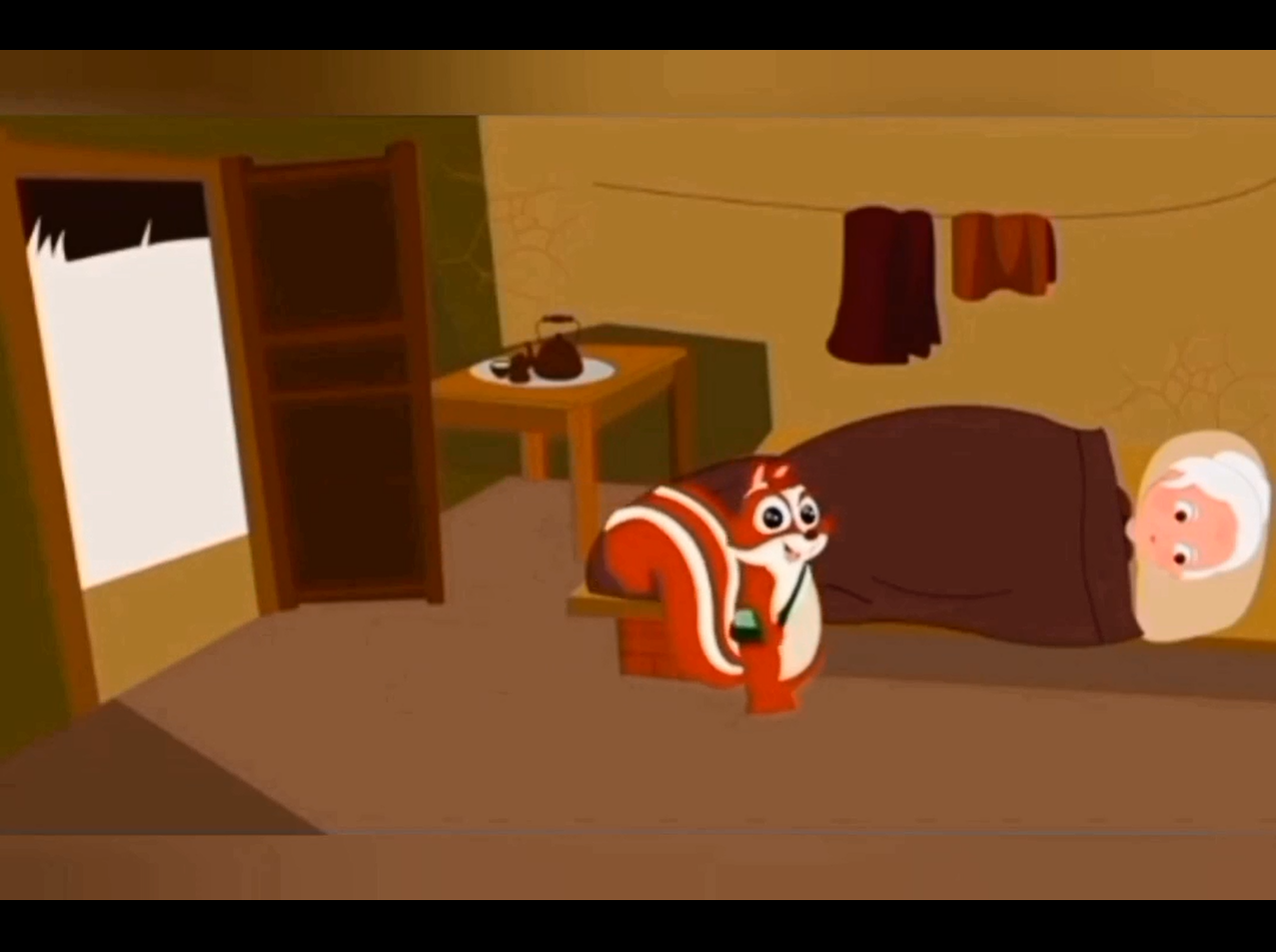 5
4
1
2
3
Trß ch¬i “Ai nhanh ai giỏi”
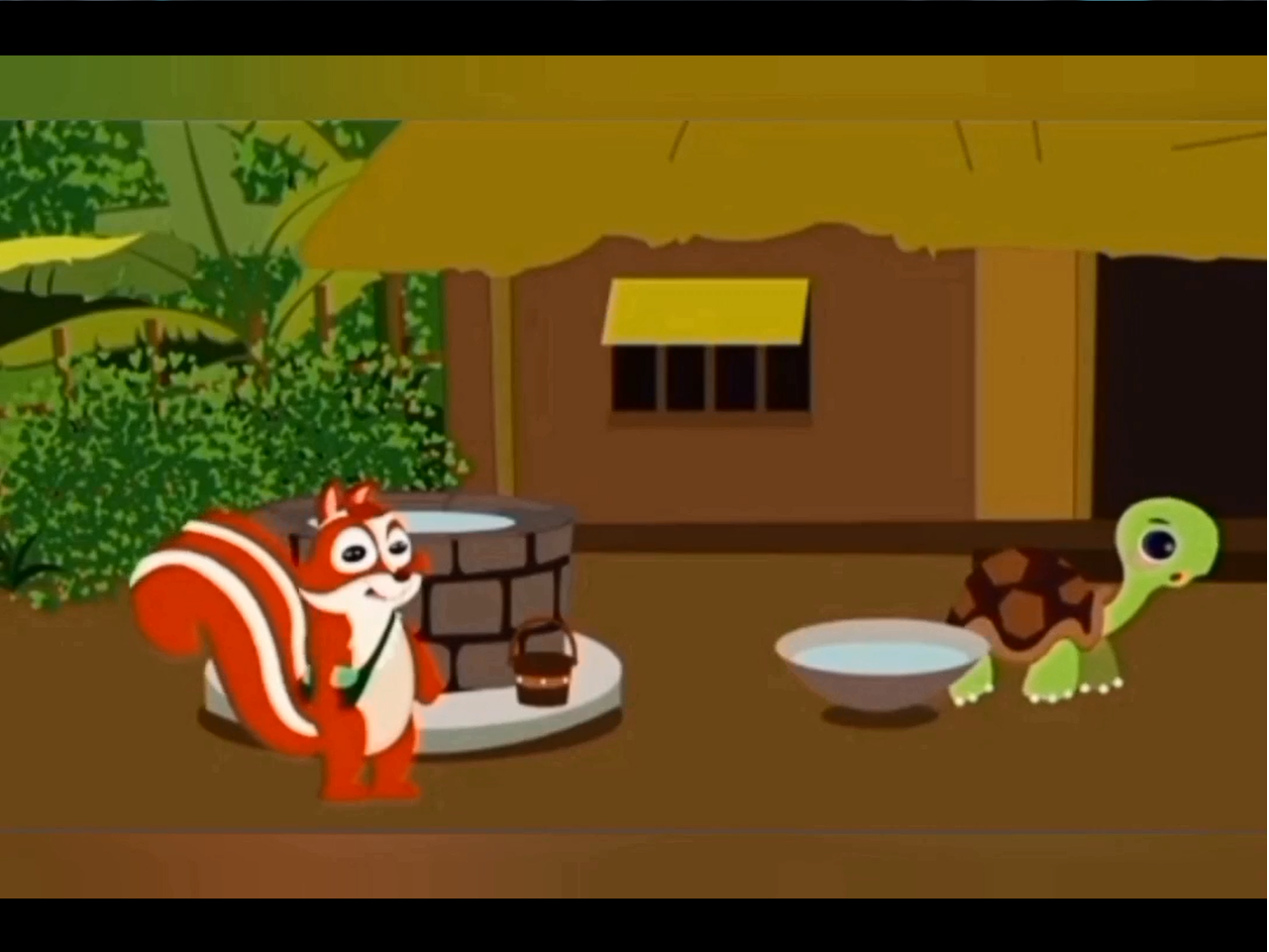 5
4
1
2
3
Trß ch¬i “Ai nhanh ai giỏi”
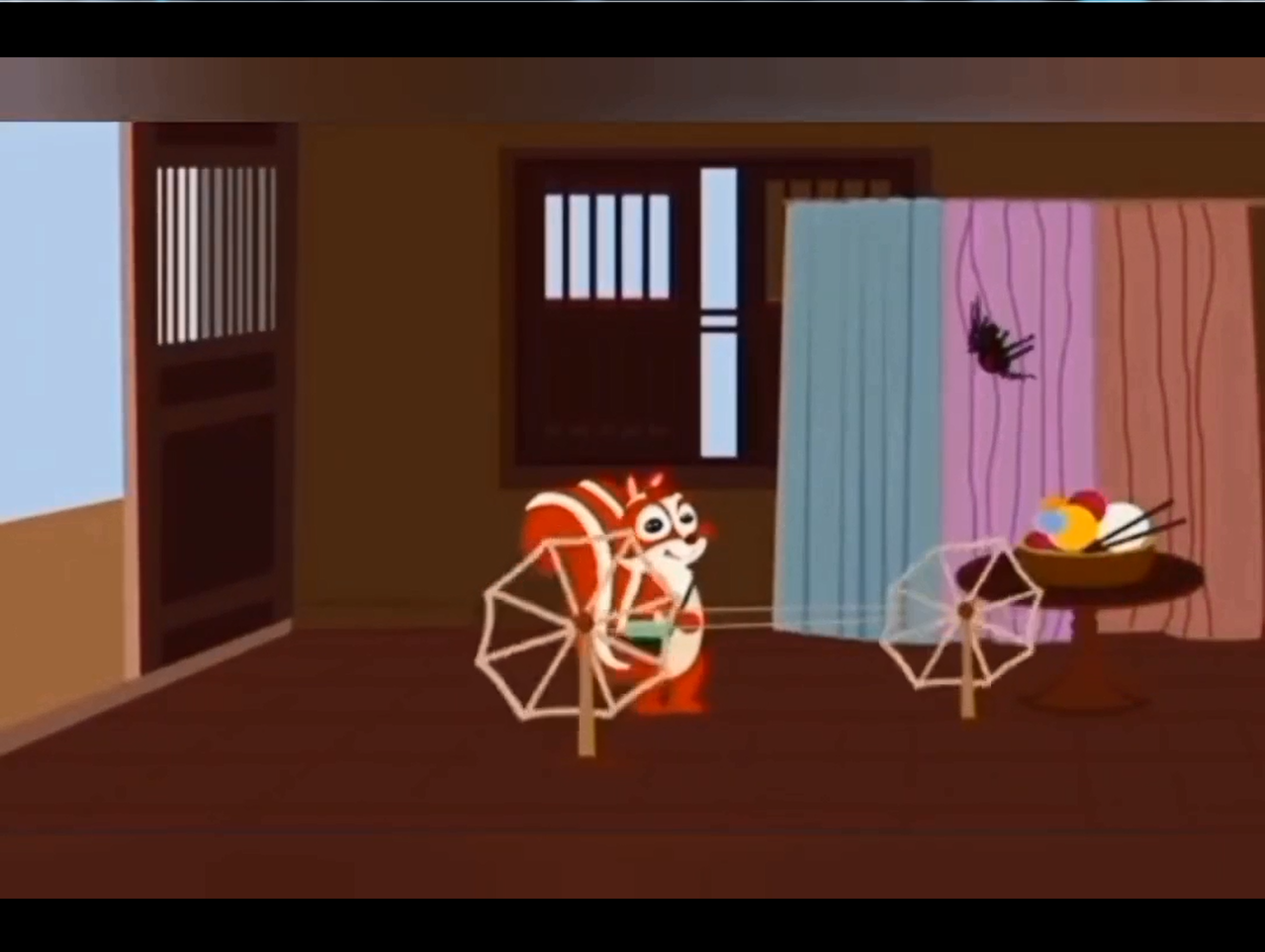 5
4
1
2
3
Trß ch¬i “Ai nhanh ai giỏi”
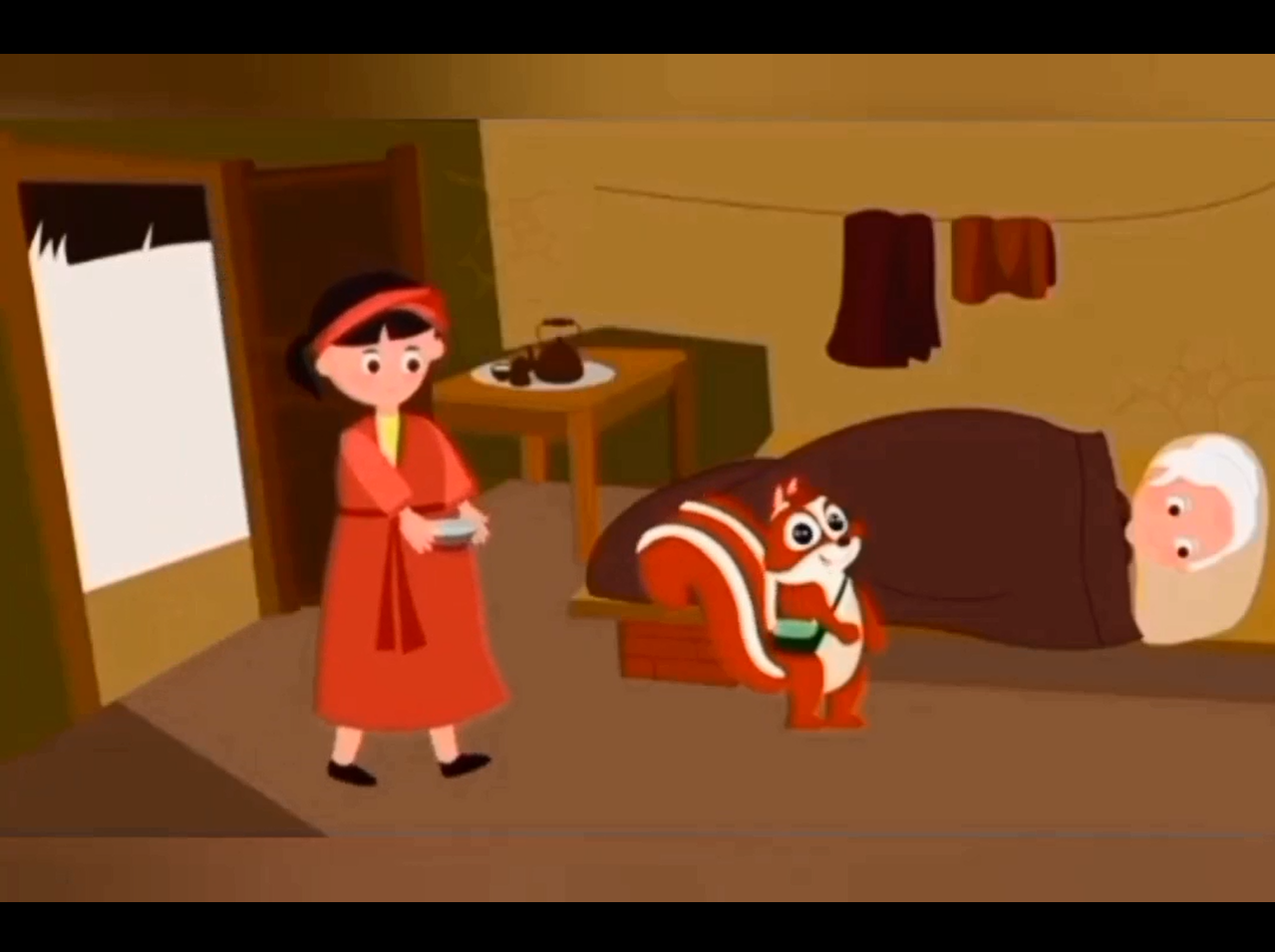 5
4
1
2
3